Republic  of Kenya
Ministry of Health
Integrated management of acute malnutrition
Diagnosis  and Triage
Training Objective
Enable health workers to quickly and accurately identify, classify and select appropriate treatment for acute malnutrition cases
Learning Objectives:
By the end of this session participants should be able to:

Identify various forms of malnutrition

Be familiar with technical terms that describe malnutrition

Understand the links between nutrition, health and mortality

Recognise the clinical symptoms associated with moderate and severe acute malnutrition

Understand diagnosis and triage of acute malnutrition
CAUSES OF MALNUTRITION
"Unless attention is paid to addressing the causes of child and maternal under nutrition today, the costs will be considerably higher tomorrow.“ 
		 Ann Veneman – Executive chief UNICEF
Consequences and Causes of Malnutrition
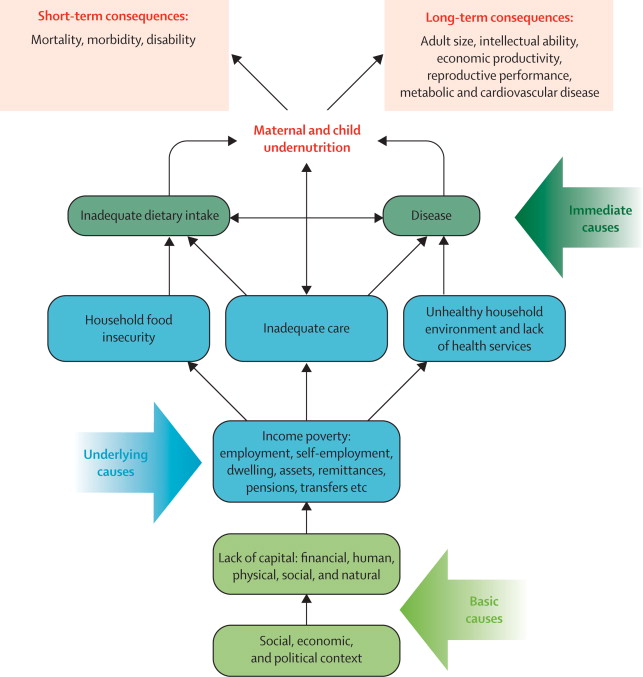 Causes of Malnutrition
Black et al 2008 Lancet  Source: The Lancet 2008; 371:243-260
Immediate causes
Lack of food intake and disease create a vicious cycle in which disease and malnutrition exacerbate each other i.e. the Malnutrition-Infection Complex.


                          Infection     Malnutrition

 


lack of food intake and disease must both be addressed to support recovery from malnutrition.
Causes of Malnutrition
Spiral of infection and malnutrition
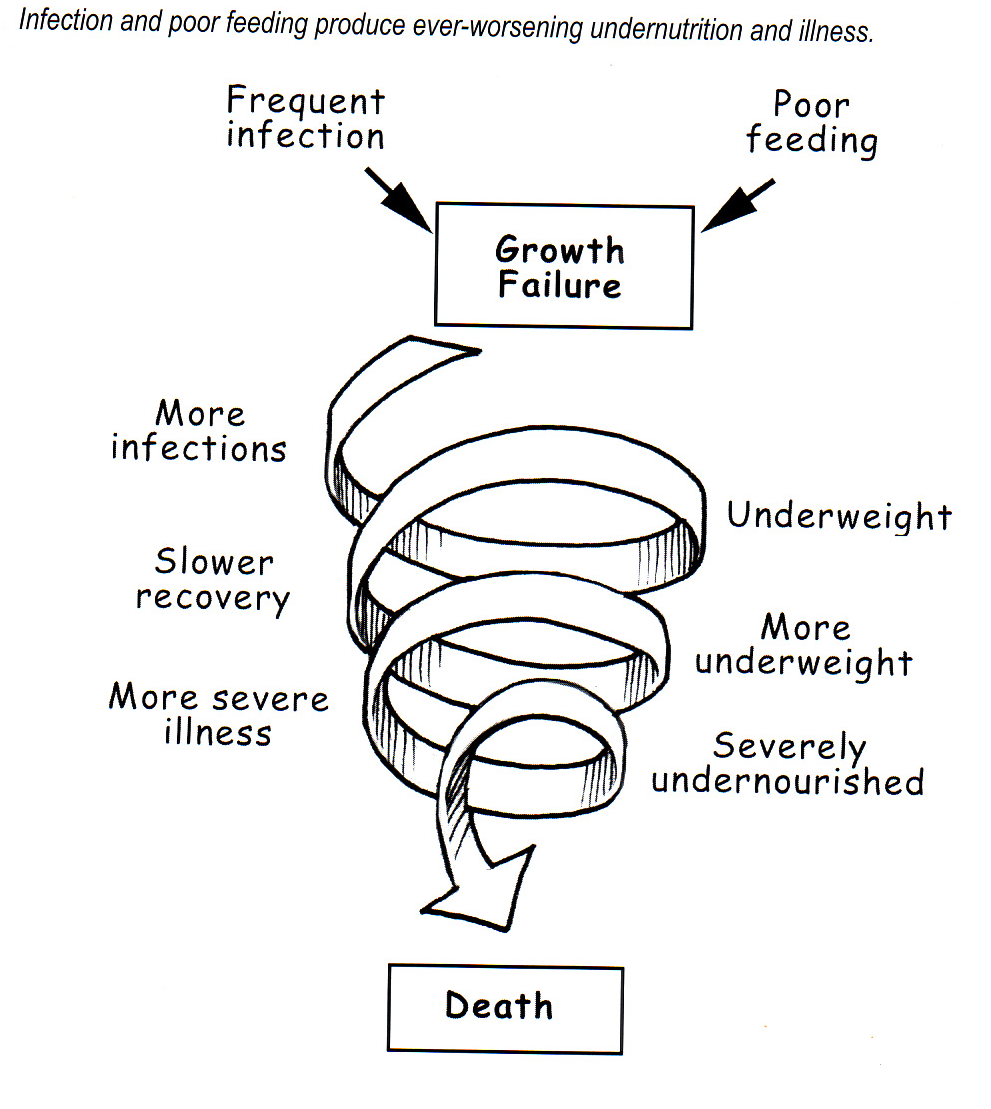 Causes of Malnutrition
[Speaker Notes: So why does malnutrition influence deaths from infection. Malnourished children have lower immunity so they tend to get ill more often, and when ill, the illness is more severe and longer lasting. This diagram shows that children can get progressively more and more undernourished and there is a spiral, or vicious cycle of infection and malnutrition that ends in death. When children are well-nourished, few die from infections.]
Infections impair nutritional status by several routes
Reduced food intake
poor appetite
mother/carer may withhold food

Increased utilisation by the body
energy and nutrients

Losses during diarrhoea
protein, zinc
potassium, magnesium
Causes of Malnutrition
[Speaker Notes: Infections tend to reduce a child’s appetite and this reduces their food intake . Often mothers wrongly think it best to withhold food, especially if the child has diarrhoea or a bad cough. When the body is fighting infection, there is increased utilisation of energy and nutrients. And diarrhoea leads to loss of nutrients. So infection can worsen a child’s nutritional status in several ways.]
Underlying Causes
Household Food Insecurity: Limited access or availability of food

Inadequate Care: Inadequate social and care environment in the household and local community

Un health household environment and lack of health services: 

Income Poverty: employment, self employment, dwelling, assets, remittances, pensions, transfers
Causes of Malnutrition
Basic Causes
Regional and national level, where strategies and policies that affect the allocation of resources influence what happens at community level. Example of resources;

Human 
Economic 
Political and 
Cultural

Geographical isolation and lack of access to markets due to poor infrastructure can have a huge negative impact on food security.
Causes of Malnutrition
Categories of Malnutrition
Four categories that can appear in isolation or combination:

Acute Malnutrition

Stunting

Underweight

Micronutrient Deficiency
Forms of Acute Malnutrition
Chronic malnutrition - determined by a patient's degree of stunting

Acute malnutrition - determined by the patient's degree of wasting. Acute malnutrition is categorised into:
Moderate Acute Malnutrition (MAM)
Severe Acute Malnutrition (SAM)

SAM is further divided into:
Marasmus
Kwashiorkor
Marasmic - kwashiorkor
ACUTE MALNUTRITION: NUTRITION INDICATORS
Severe acute malnutrition: 

WFH <-3 z score  or
Bilateral pitting oedema or 
MUAC <11.5 cm for children and <16cm for adults

Moderate acute malnutrition: 
WFH <-2 z-score or  
MUAC 11.5 cm – 12.4cm
DIAGNOSIS OF ACUTE MALNUTRITION
Children who are malnourished are at high risk of mortality and morbidity. 

They need fast appropriate care once identified by health facility staff
Diagnosis  and Triage of Acute  malnutrition
Step 1: Initial Screening and Referral at community level

Step 2: Medical assessment to identify individuals with Emergency signs and transfer to qualified health worker while using MUAC and/ presence of bilateral pitting oedema

Step 3: No emergency signs, conduct medical assessment to identify priority signs

Step 4: Nutritional screening at Health facility for non- urgent cases
[Speaker Notes: Priority signs :Tiny baby - Sick infant less than 2 months of age, Temperature – very high > 39.50C, Trauma – major trauma, Pain – child in severe pain, Poisoning – mother reports poisoning, Pallor – severe palmar pallor, Restless / Irritable / Floppy, Respiratory distress, Referral – has an urgent referral letter, Malnutrition - Visible severe wasting , Edema of both feet, Burns – severe burns]
Diagnosis  and Triage of Acute  malnutrition
Step 5: Conduct thorough medical assessment consisting of physical examination and medical history

Step 6: Conduct Appetite Test if the individual has severe acute malnutrition 

Step 7: Identify underlying causes of acute malnutrition 

Step 8: Based on the above medical, nutrition and causal assessment, determine the management of the individual
[Speaker Notes: Priority signs :Tiny baby - Sick infant less than 2 months of age, Temperature – very high > 39.50C, Trauma – major trauma, Pain – child in severe pain, Poisoning – mother reports poisoning, Pallor – severe palmar pallor, Restless / Irritable / Floppy, Respiratory distress, Referral – has an urgent referral letter, Malnutrition - Visible severe wasting , Edema of both feet, Burns – severe burns]
Step 1: CLINICAL FEATURES OF ACUTE MALNUTRITION
1. Marasmus2. Kwashiorkor
Marasmus
Severe weight loss
Ribs prominent
Muscle wasting with emaciated limbs
Alert, irritable
Normal hair
Thin, flaccid skin, hanging in loose folds; “old man’s appearance)
May have good appetite
With correct treatment, good prognosis
Kwashiorkor
Bilateral oedema and fluid accumulation
Brittle, thinning hair, can be pulled out easily leaving 
Reduced fat muscle tissue which may be masked 
Face may seem swollen (“moon face”)
Apathetic and irritable
Hair color change (yellow / reddish)
Loss of appetite
High risk of death
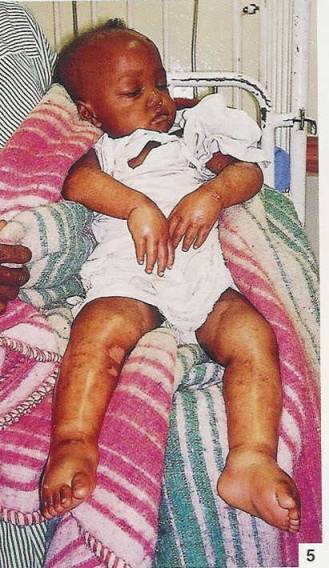 Classification for moderate malnutrition and at risk
Classification for moderate malnutrition and at risk
Classification for moderate malnutrition and at risk
Exercise 1A: 
What visible signs of severe acute malnutrition can you see?
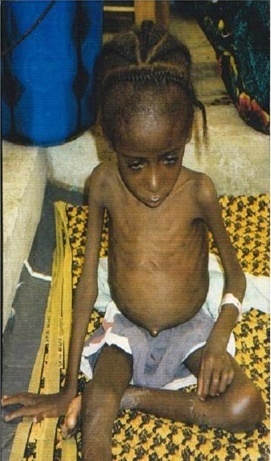 FRONT
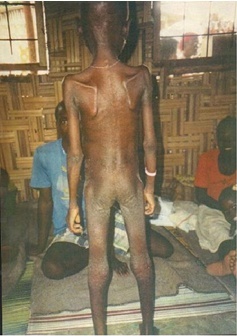 BACK
Exercise 1b :
What visible signs of severe acute malnutrition can you see?
Exercise 1C:
What visible signs of severe acute malnutrition can you see?
ANTHROPOMETRIC MEASUREMENTS
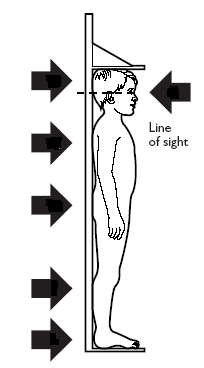 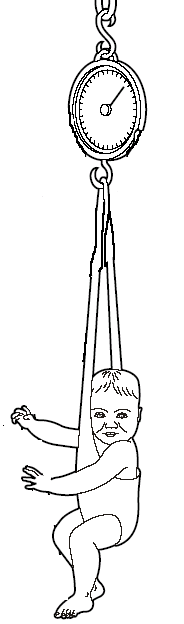 Mid-Upper Arm circumference
Height
Body Mass Index
Weight
How to measure MUAC
MUAC is the circumference of the left upper arm, measured at the mid-point between the tip of the shoulder and the tip of the elbow

MUAC is used to assess wasting

Use a colour coded tape, or a measuring tape that measures in cm
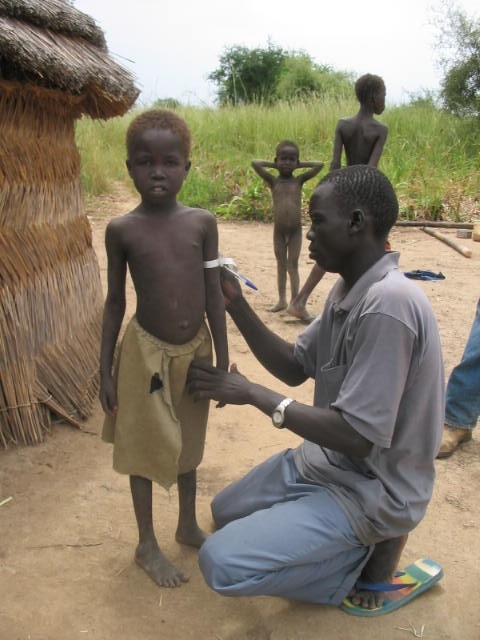 After placing the tape at the correct position ( see pointer no. 10) 

Make sure the tape has correct tension and is not too tight or tool loose

Read and record  the measurement to the nearest 0.1 cm
Measuring   MUAC
How to Measure Length/Height
Use a measuring board – standing for height and laid flat on a table or ground for length 

Children <87cm or too weak to stand, measure length (lying down) 

Children >87cm measure height (standing)

Need two people to take correct height/length measurements

One holding the child’s legs and feet, and the other the child child’s head
PERSON 1
Lay the board flat on a table

Position child lying on his back, support head and place against headboard

 Hold head with two hands and tilt upwards so the eyes face up
Measuring length
PERSON 2
Press shins or knees gently and firmly

Straighten knees 

Place foot piece firmly against feet so that soles are flat on the board and pointing up

Measure length to last completed 0.1cm
Measuring length
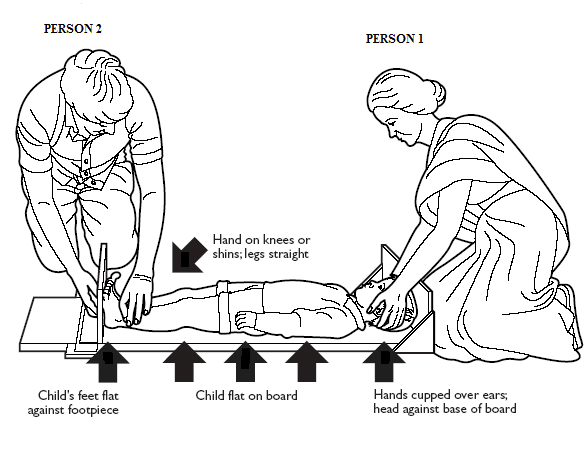 Measuring length
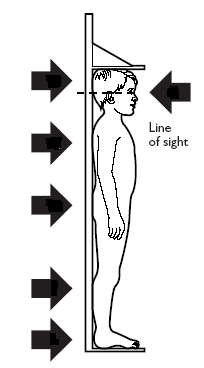 Height is taken when child is standing 

Height board should be against the wall

Ensure child’s heels, back legs, buttocks, shoulders and head all touch the back of the board
Measuring Height
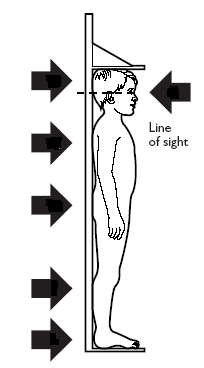 Heels should be FLAT on the floor of the board, and feet close together

Knees, back, neck should be straight

Childs arms should be straight down, by his/her side (make sure the child is not grasping the back of the board).

Child’s head should be straight and looking ahead.
Measuring Height
HOW TO MEASURE WEIGHT
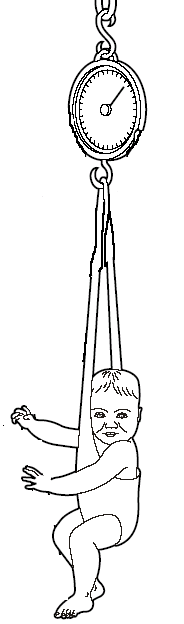 Types of weighing scales
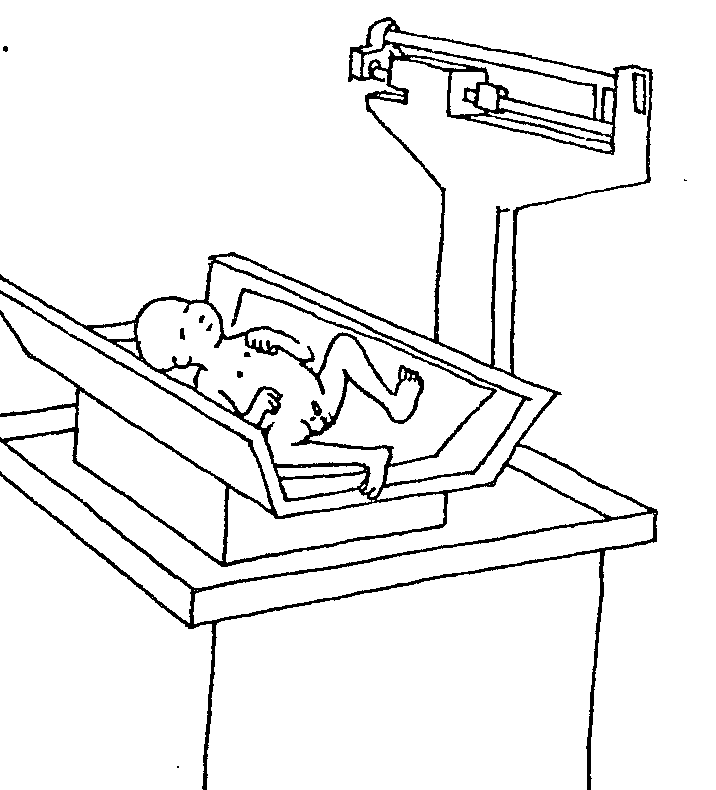 Measuring Weight
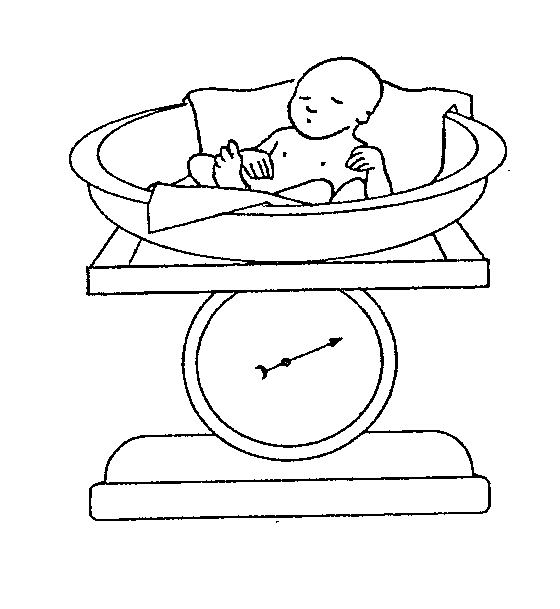 Before weighing the child, take all his/ her clothes off

Zero the weighing scale

Ensure that  the weighing scale is at eye level

Place the child in the weighing pants
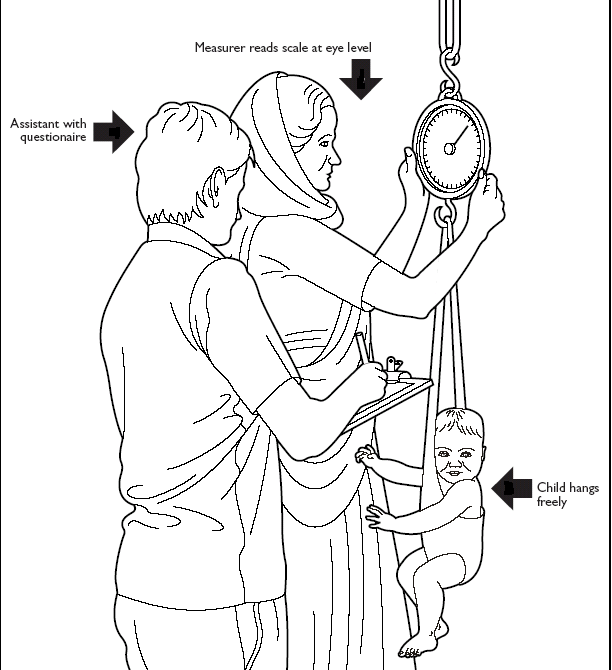 Measuring Weight
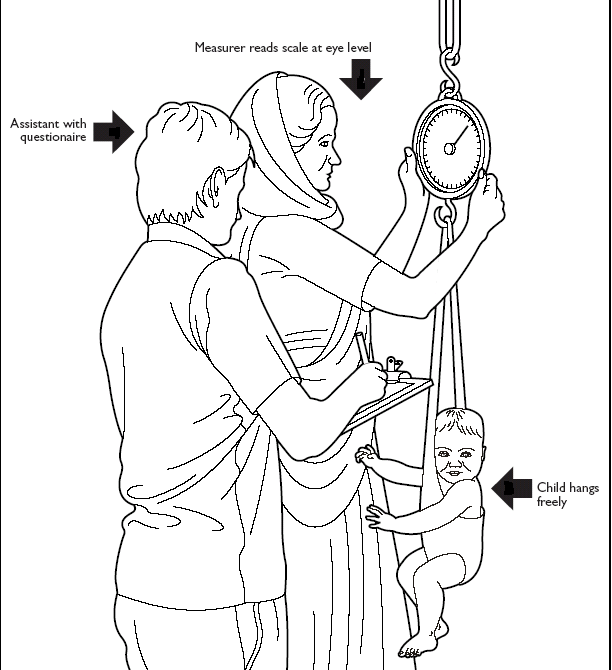 Make sure the child is not holding onto anything

Read the child’s weight. The arrow must be steady.

Record the weight in kg to the nearest 100g e.g. 6.6 kg

Do not hold the scale when reading the weight
Measuring Weight
How to check for Oedema
Grasp the feet so they rest on your hands with your thumbs on top of the feet

Press your thumbs gently for three seconds 

If there is oedema, a pit (dent) remains on both feet when thumbs are lifted
Assessing  Oedema
Dermatosis in Oedema
Common in children with oedema 

Patches of skin abnormally light or dark

Shedding of skin, ulceration of skin and/or weeping lesions
Assessing  Oedema
Step 3: CALCULATING ANTHROPOMETRIC INDICES
Weight-for-Height
Body Mass Index (BMI)
Weight for Height
In emergencies, weight for height (wasting) is the primary nutritional index of concern as it reflects recent changes in dietary intake and infection. 

Wasted children can rapidly deteriorate but will also improve rapidly if treated appropriately. 

There are two main methods for comparing a child’s measurements with the reference values.

Calculating either their Z score (standard deviation score) from expected values or the percentage of the median.
SD SCORE:

Standard deviation (SD) scores are a measure of the distance between the child’s value and the expected value of the reference population.

Ninety-five per cent of the reference population has anthropometric SD scores between -2 and +2, which is within the normal range. 

If a child’s SD score falls outside the normal range, this signals a deviation from the norm in his/her nutritional status. 

The SD score is a more accurate way of presenting prevalence data in population-level surveys.
Weight-for-Height
Calculating Z-scores:
 
Use weight-for-height reference table

Find the child’s length or height in the middle 

Use left columns for boys, right for girls 

Find SD Score at the top of the column

If weight is between an Z-Score, write “less than” (<)
Weight-for-Height
Exercise:
A boy measures 84.2 cm in length and weighs 9.9kg. 
Calculate his weight for height Z-score
Solution: Calculating Z score:

The reference population data in handout 3e, shows that the reference median weight for boys of 84 cm is 11.7 kg and that the SD for the reference distribution for boys of 84 cm is 0.908. 

SD Score= Measured weight – Median weight of reference population
	Standard deviation of reference population

= 9.9 – 11.7
	0.908

= -1.98SD Score

This boy is moderately malnourished according to his Z score 
Need to practice direct use of reference tables
Weight-for-Height
Body Mass Index
The most useful measure of malnutrition in adults is body mass index (BMI) 


BMI is an indicator of weight deficit in relation to height, which is equivalent to wasting. 

			BMI = Weight(kg)
		  		Height (m2)
Body Mass Index
Example
A young, non-pregnant woman’s height is 1.60 m and her weight is 50 kg.

Body mass index=    Measured weight (kg)
                                  height(m2)

                                  50 kg
                                  1.6m2

                                  BMI =19.5

This woman is not malnourished
Body Mass Index
TRIAGE OF ACUTE MALNUTRITION
Children who are malnourished need fast appropriate care once identified by health facility staff
Triage of acute malnutrition
Severe acute malnutrition
Severe with complications ( IMCI  danger signs and Oedema ++ & +++ )
Severe without complications – ( no danger signs, no/ + oedema and has appetite)

Moderate acute malnutrition 

At risk of malnutrition

Healthy
Management  Triage
Health Worker
Severe Acute Malnutrition
Moderate Acute Malnutrition
At Risk of Acute Malnutrition
If severe with Complications
If severe with no complications
If moderately malnourished
If at risk of malnutrition
Refer to inpatient care for management of severe acute malnutrition
Refer to out patient care for management of severe acute malnutrition
Refere to a supplementary feeding programme for management of moderate acute malnutrition
Undertake   the following:
 1. Medical treatment
2. Nutrition Counseling
3. Immunization
4.Follow- up visits
Exercise 1
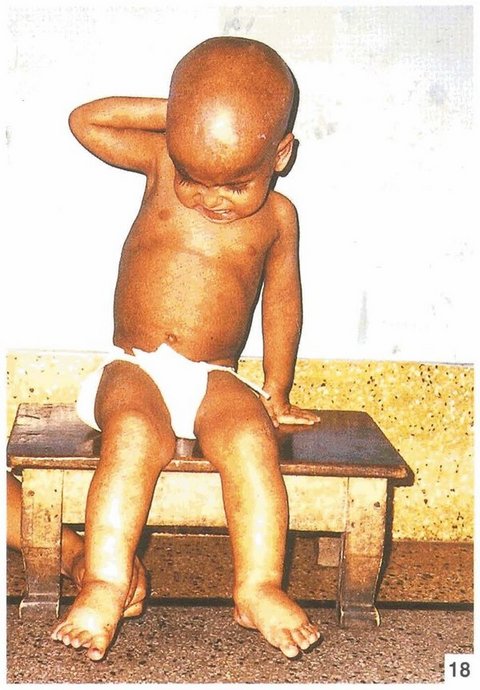 This is a girl, age 20 months. She is 67cm in length and weighs 6.5kg 

To which programme should she be admitted?
Exercise 2
This is a girl, age 6 months. She is 60cm in length and weighs 4.0kg 

To which programme should she be admitted?
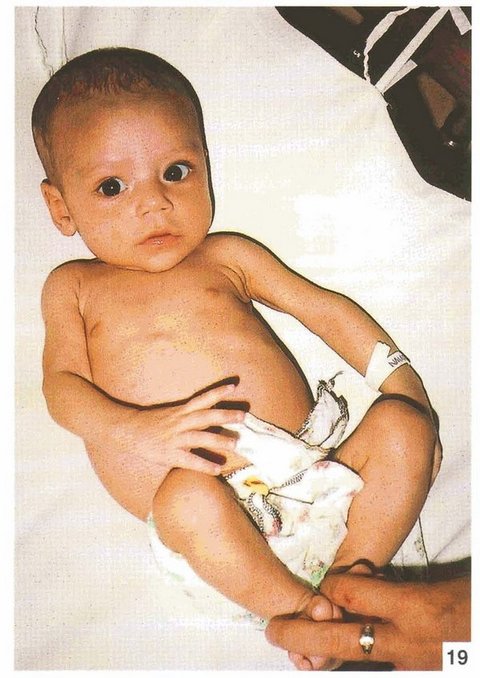 EXERCISE 3
This is a boy, age 18 months. He is 65cm in length and weighs 4.8g. 

To which programme should she be admitted?
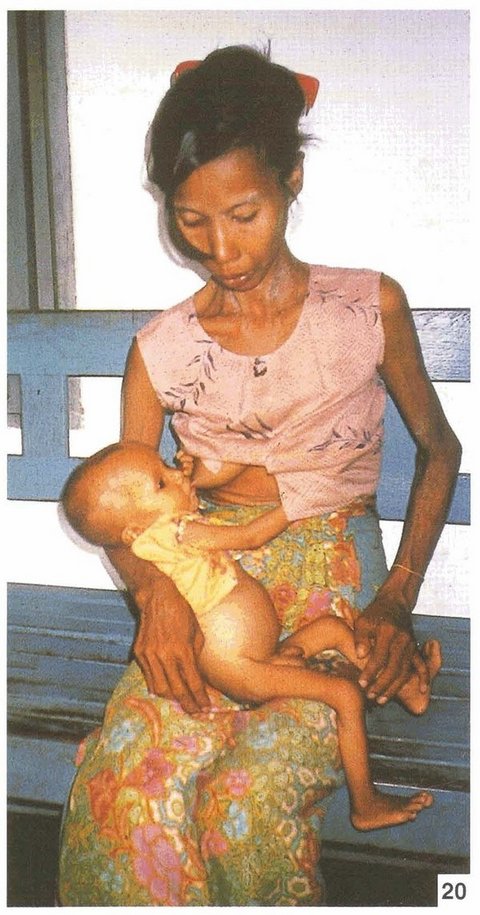 EXERCISE 4 GROUP DISCUSSION ON TRIAGE- ASSIGNMENT
How are children with severe acute malnutrition identified and prioritised in your hospital?

Where does it take place?

By who?

Should we be doing anything differently?
Answer sheet
Exercise 1 = <-1SD – she has Oedema +++ , her weight for Height appears normal but this is because of the fluid accumulation.
Oedema is a sign of severe malnutrition, therefore should be referred to in-patient care

Exercise 2 = <-2SD She  is moderately malnourished. Admit to SFP and encourage mother to continue breastfeeding. 

Exercise 3 = <-3SD. The boy is severely malnourished (visibly wasted). Conduct medical examination and appetite test. Determine if child will be admitted in OTP or in-patient care.
Questions